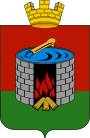 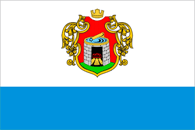 Урок-игра «Старая русса. Город десяти веков»
Выполнила:  
   Лихачева Танзиля Ахмадинуровна,
учитель английского языка
 МАОУ «Гимназия» г.Старая Русса
Мотивация к учебной          деятельности
Развитие познавательных и     регулятивных УУД
Работа в группах по созданию постера
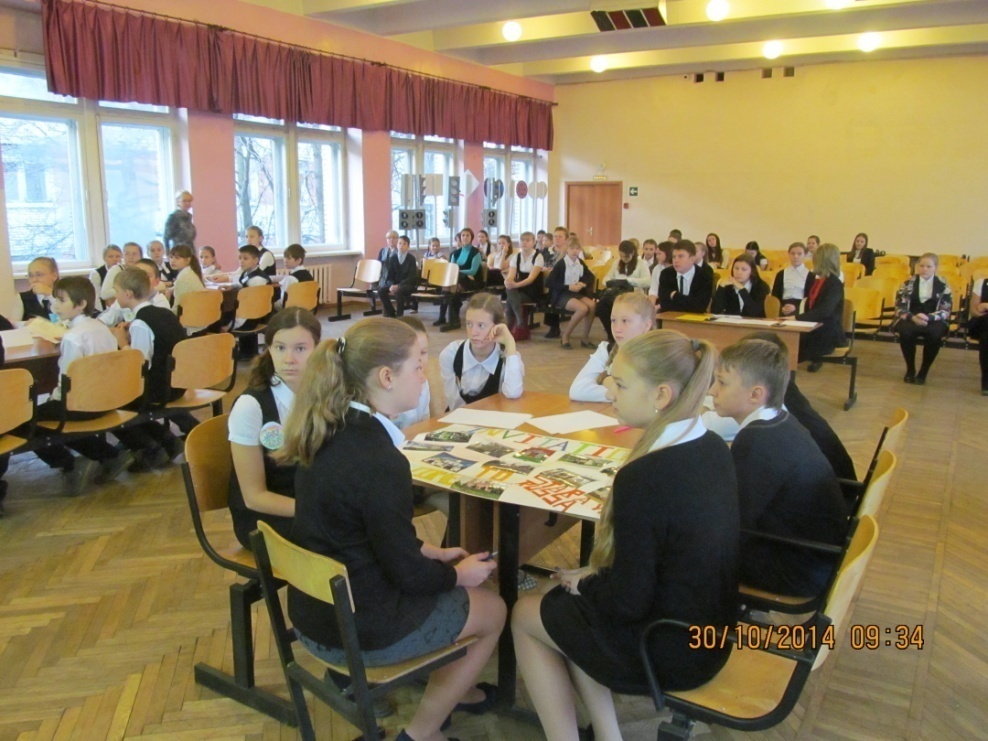 Музыкальные паузы в исполнении старшеклассников
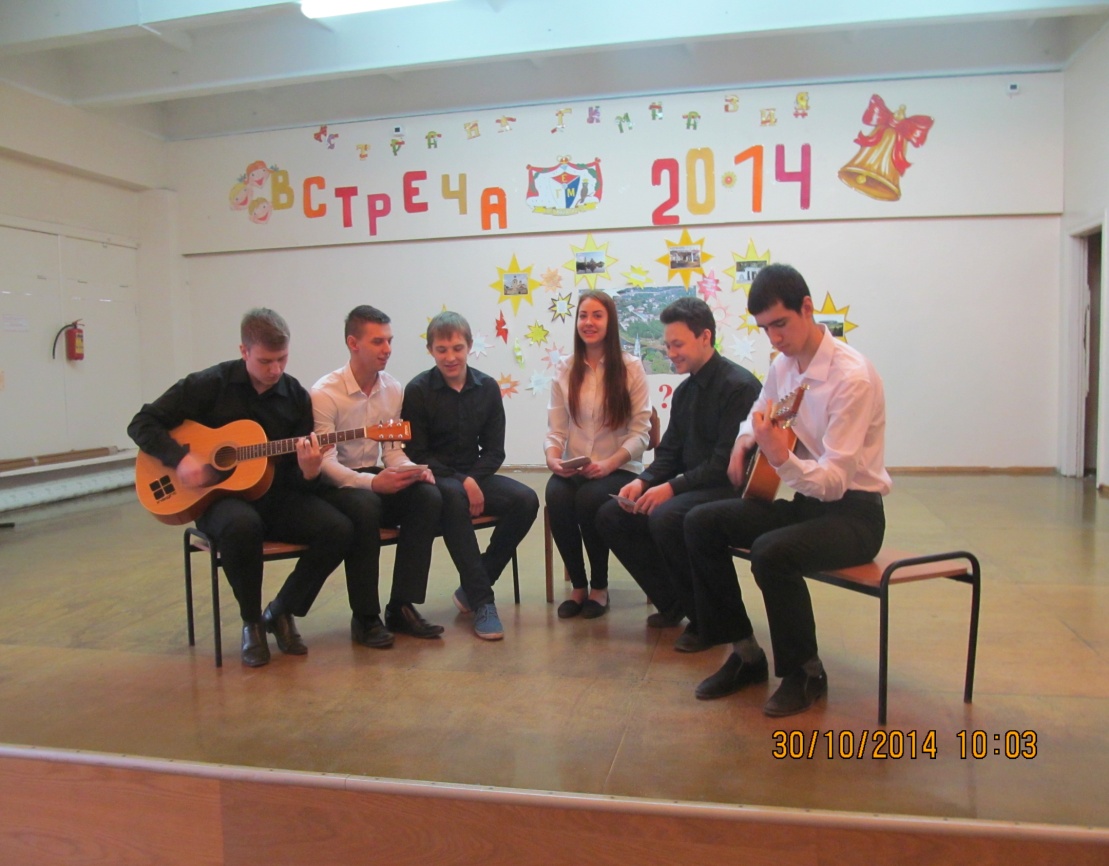 Представление постеров
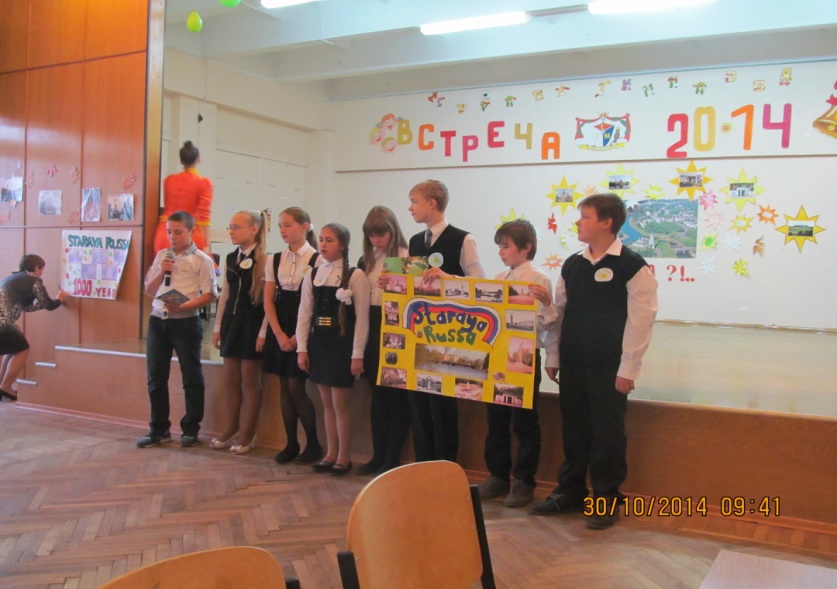 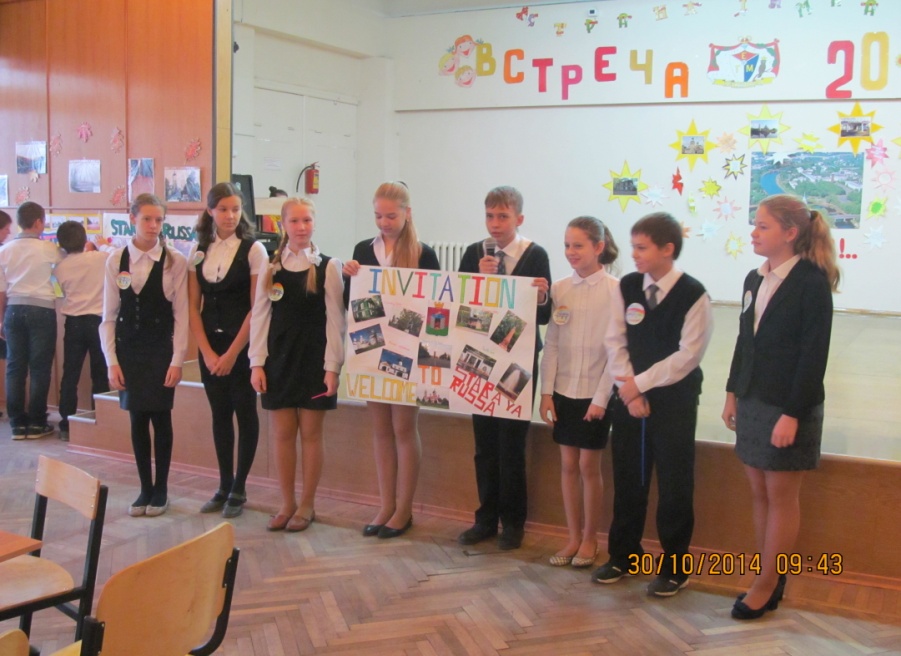 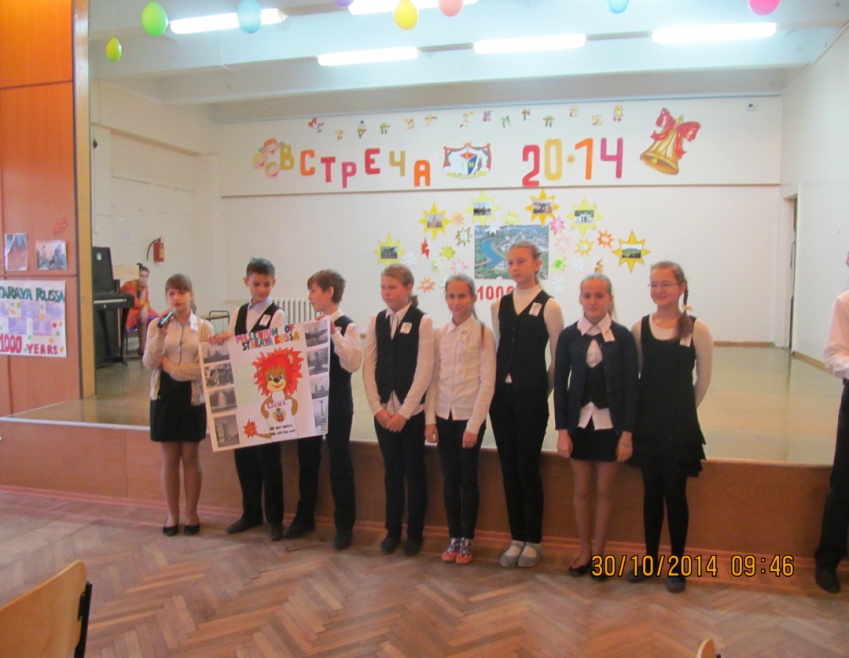 рассказ о своем городе
Успешное завершение игры
Образец постера, изготовленного обучающимися на уроке-игре
Слайд – шоу для первой команды
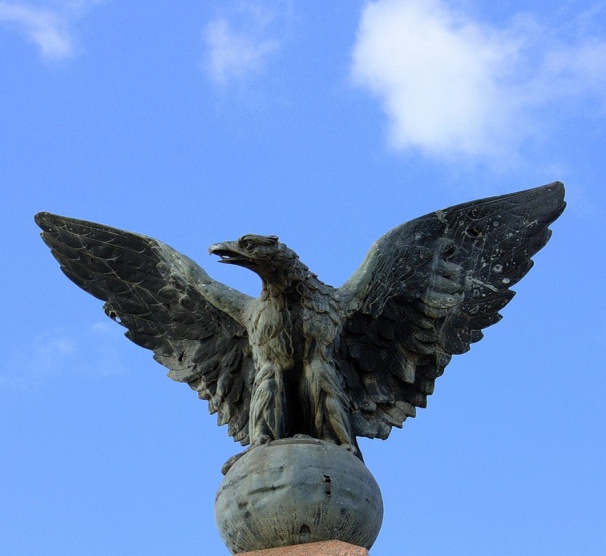 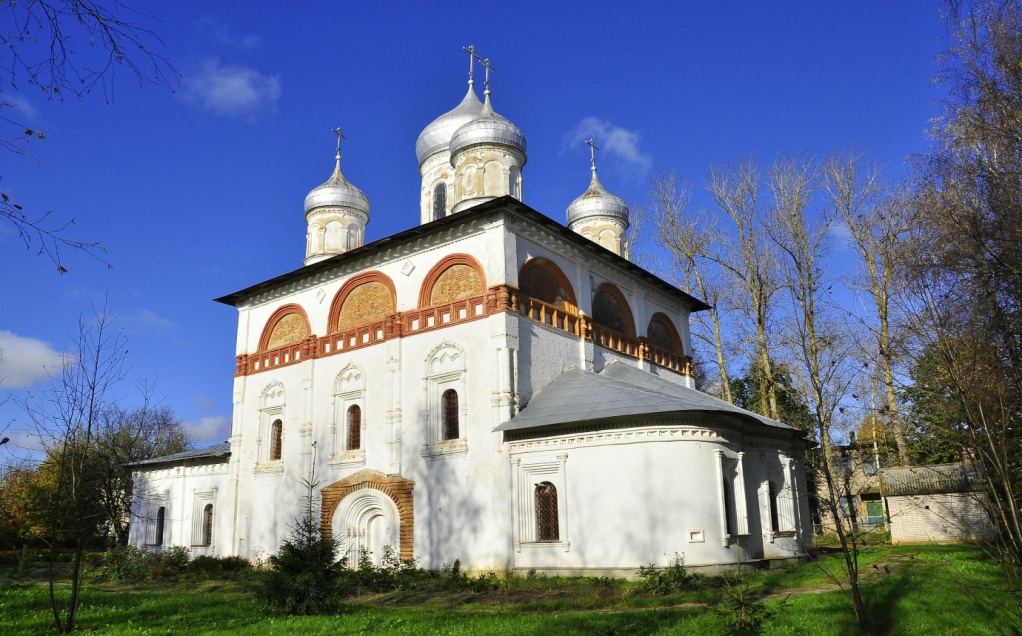 Слайд-шоу для второй команды
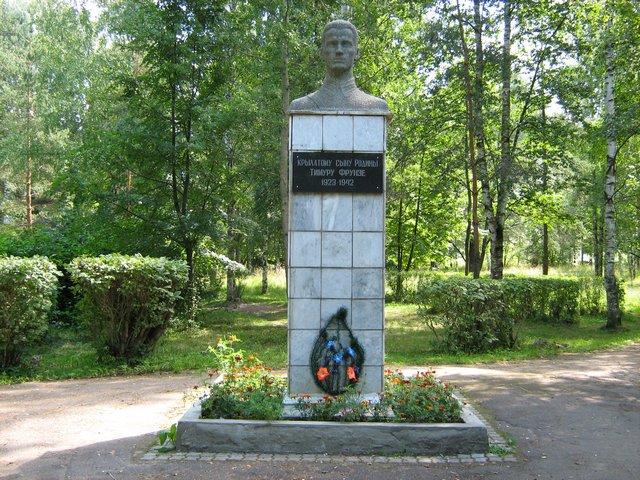 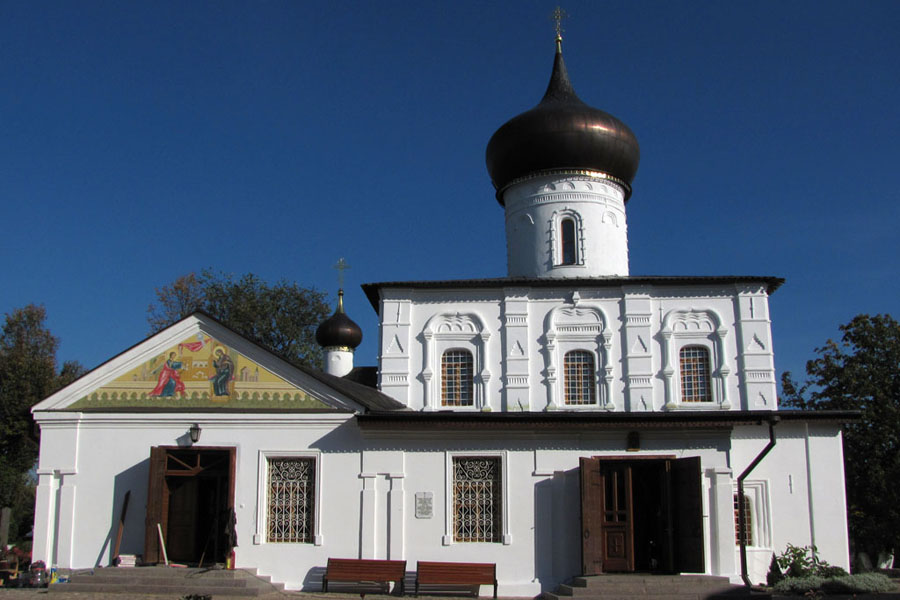 Слайд-шоу для третьей команды
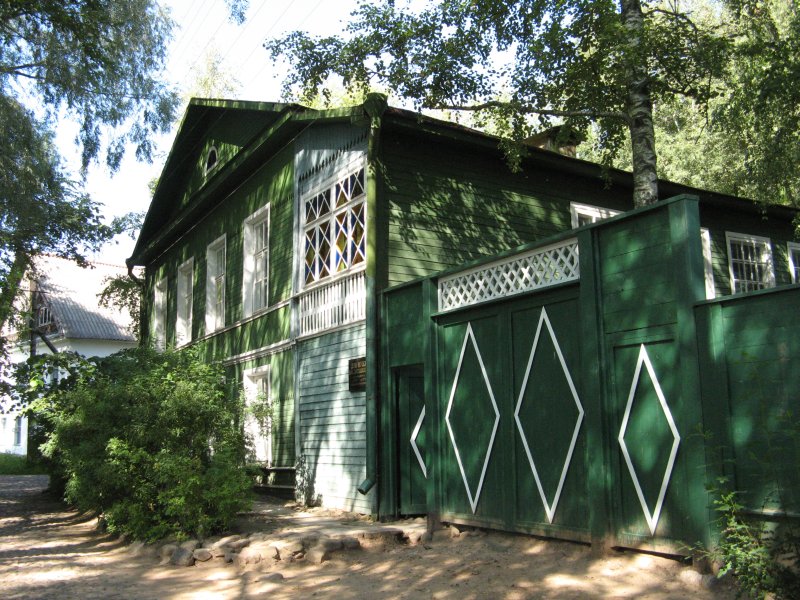 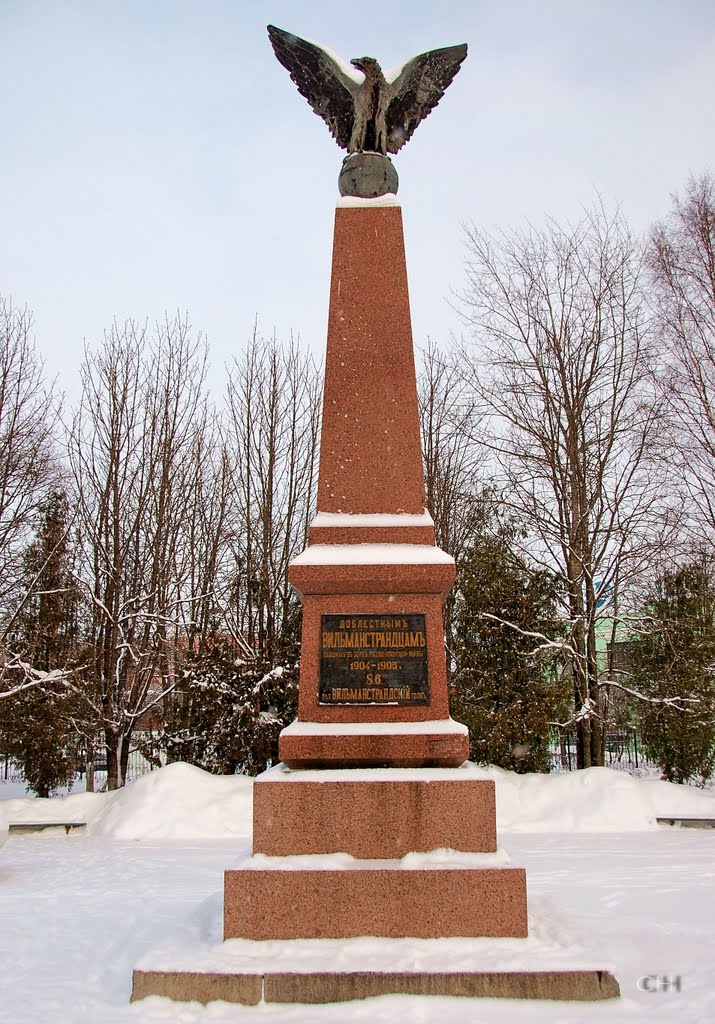 Слайд-шоу для четвертой команды
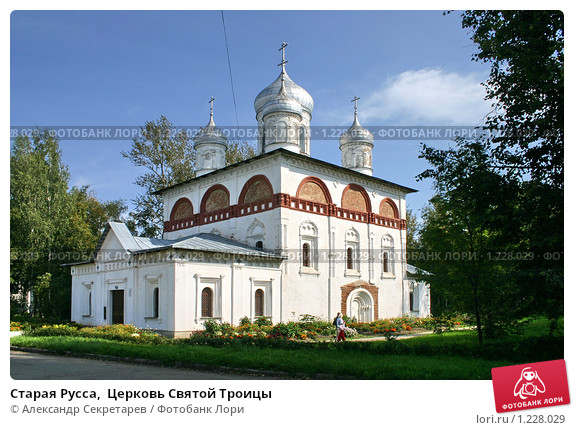 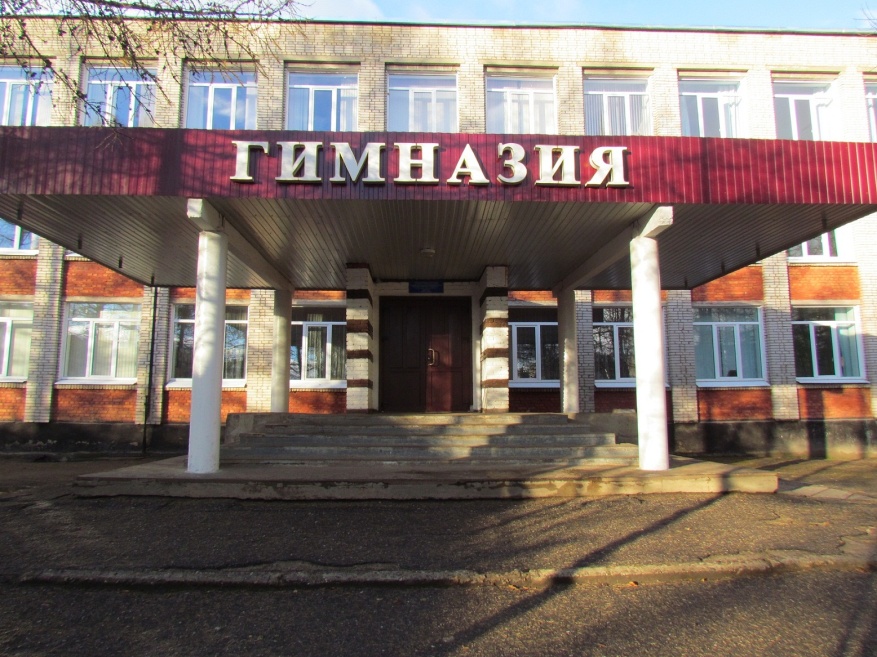